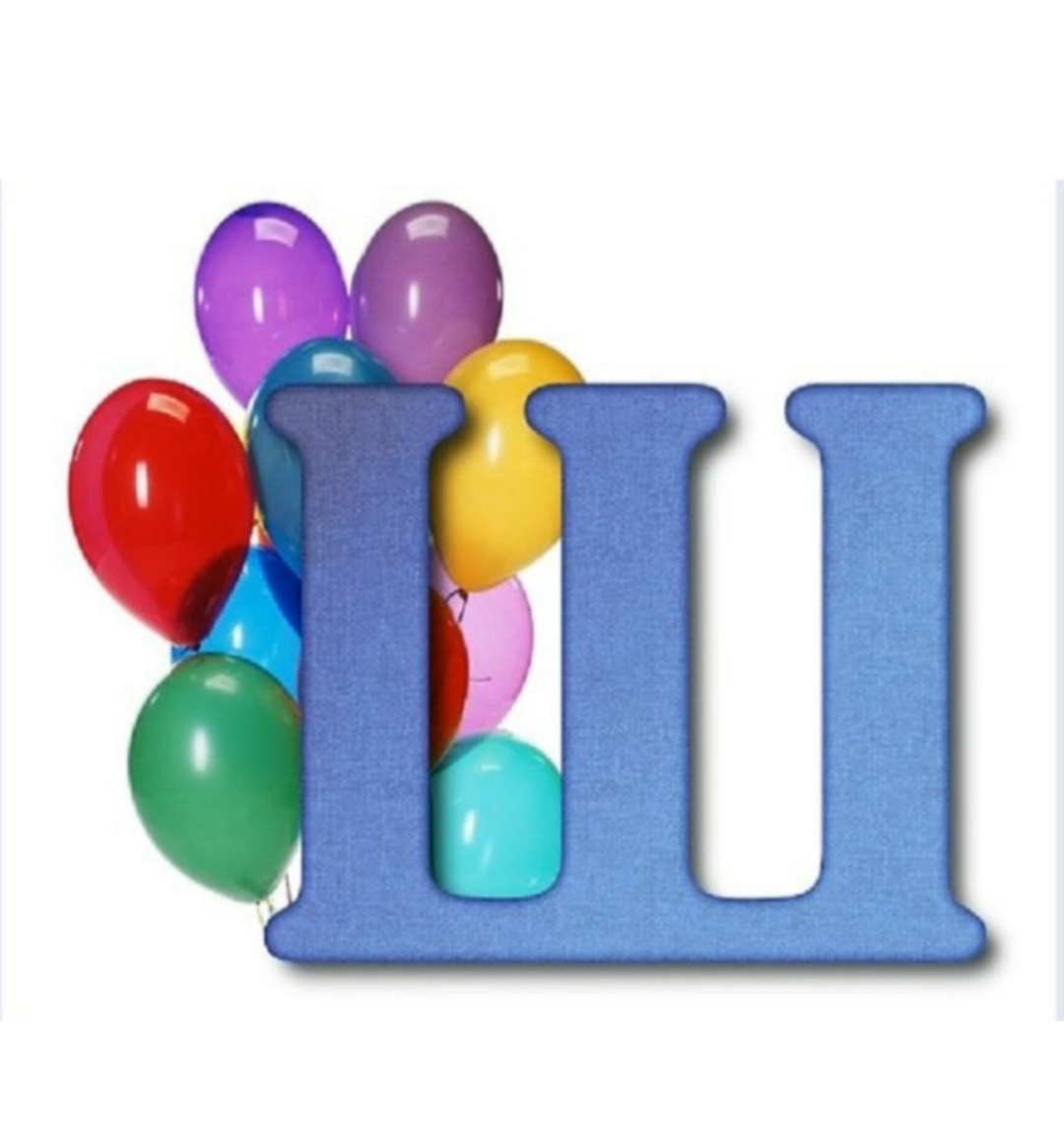 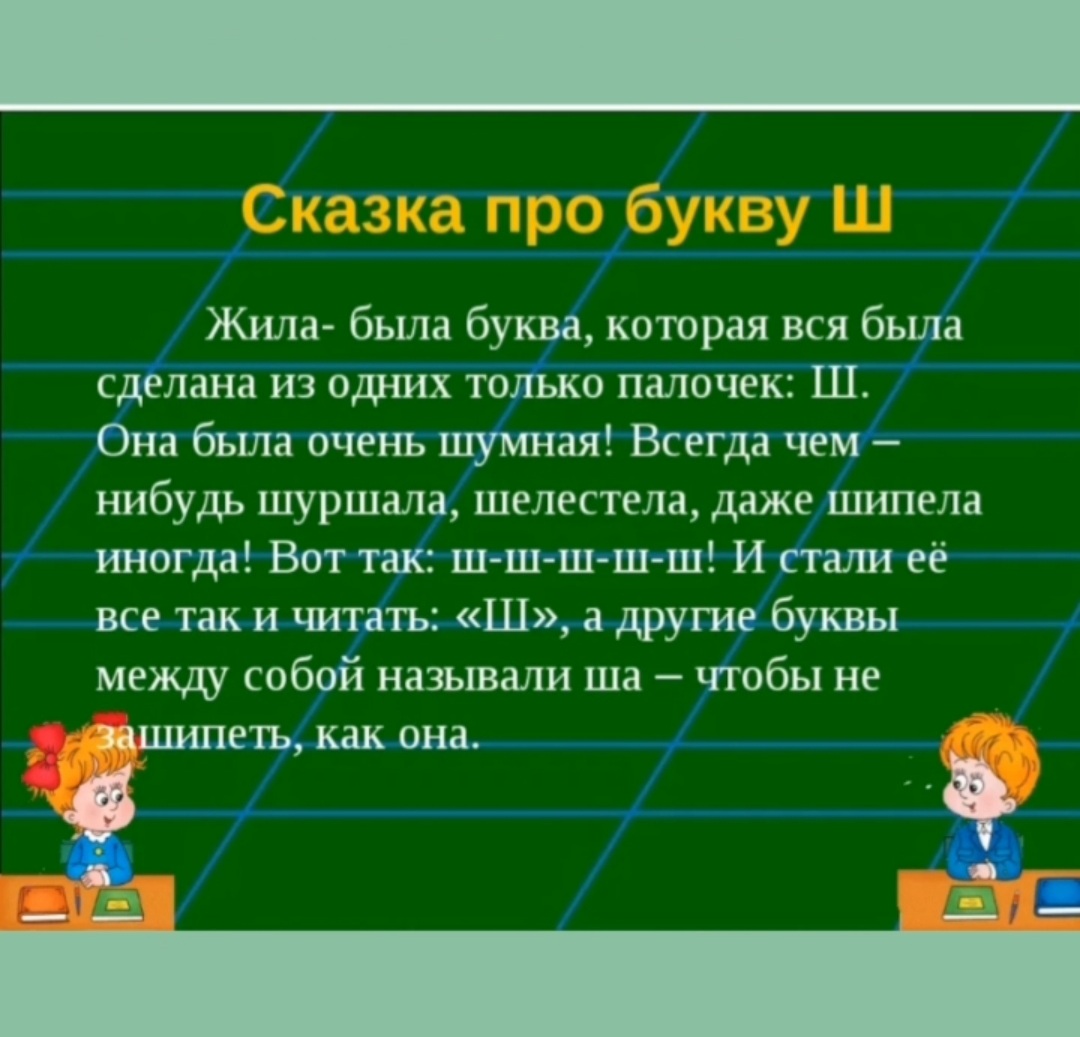 Найди 
все 
буквы 
Ш
Чистоговорки
Ша – ша – ша - мама моет малыша.
Шу – шу – шу – я тебе письмо пишу.
Шо – шо – шо – поют ребята хорошо.
Аш – аш – аш – у Марины карандаш.
Ош – ош – ош – до чего же день хорош.
На цветок, жужжа, садится,
Чтоб нектаром насладиться,
Он мохнатенький, как ель,
На пчелу похожий……..
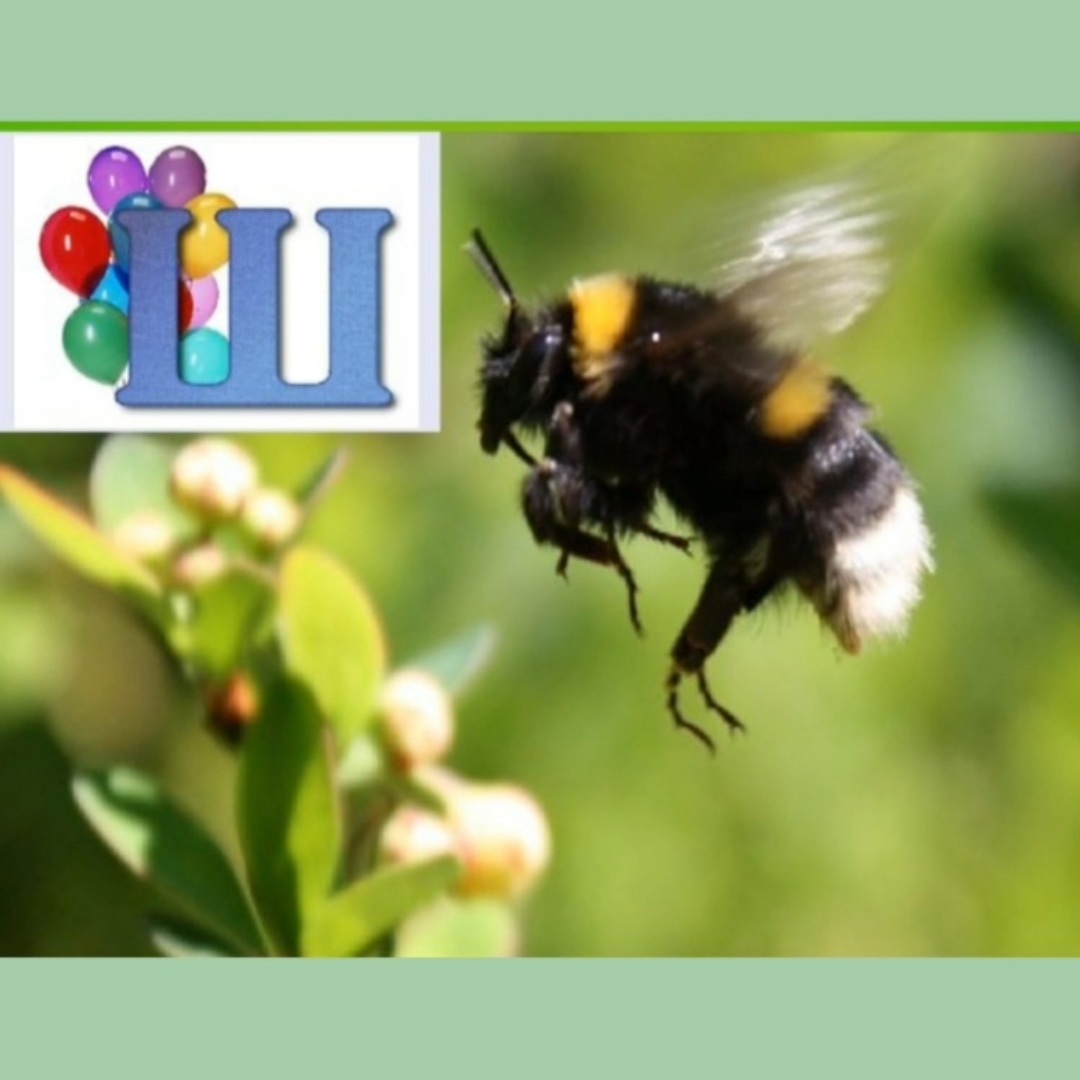 На высоких стройных ёлках,
Дружно прячутся в иголках,
Любят белочка и клёст
Ими лакомиться. Прост
Мой вопрос для вас, детишки:
- Что едят они все ?
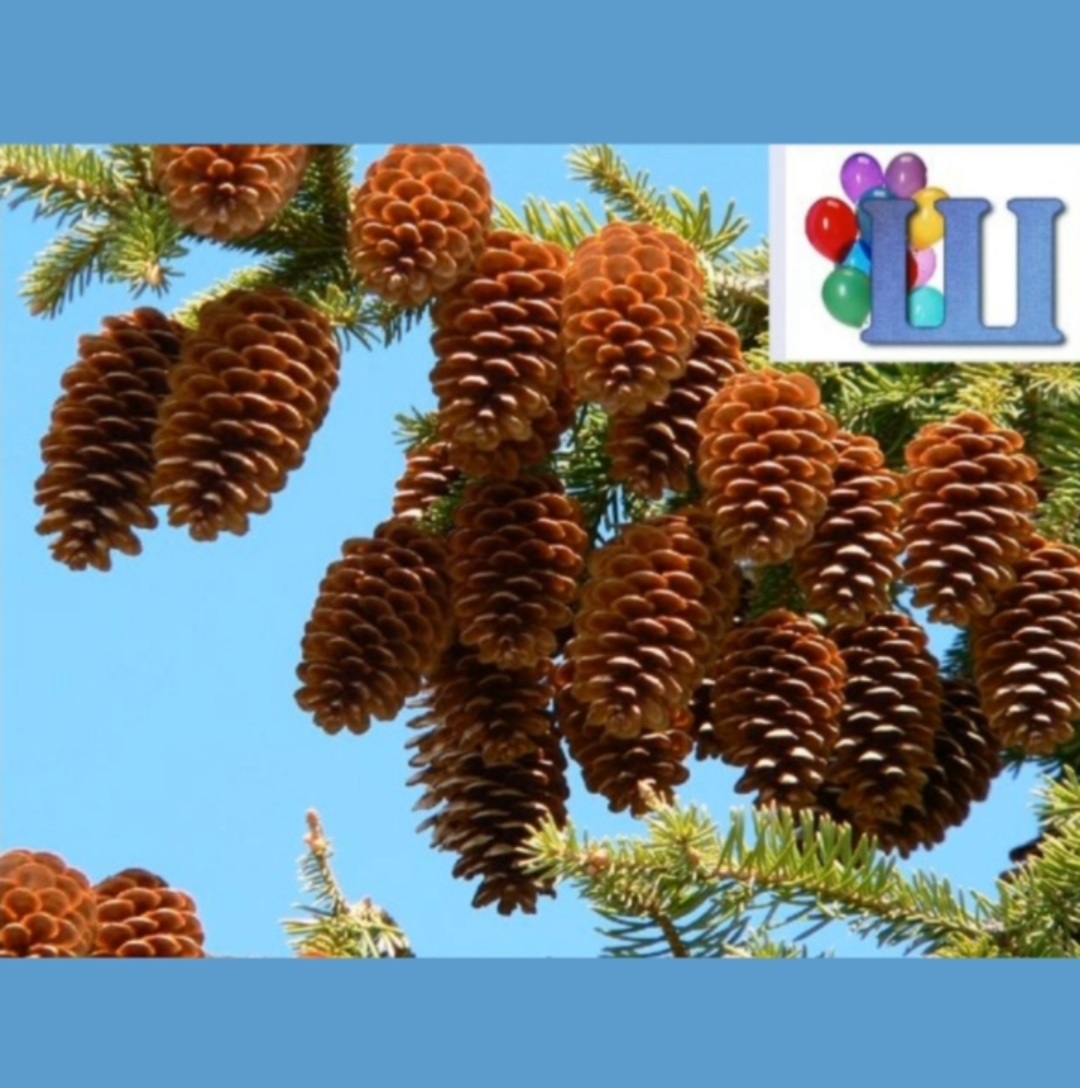 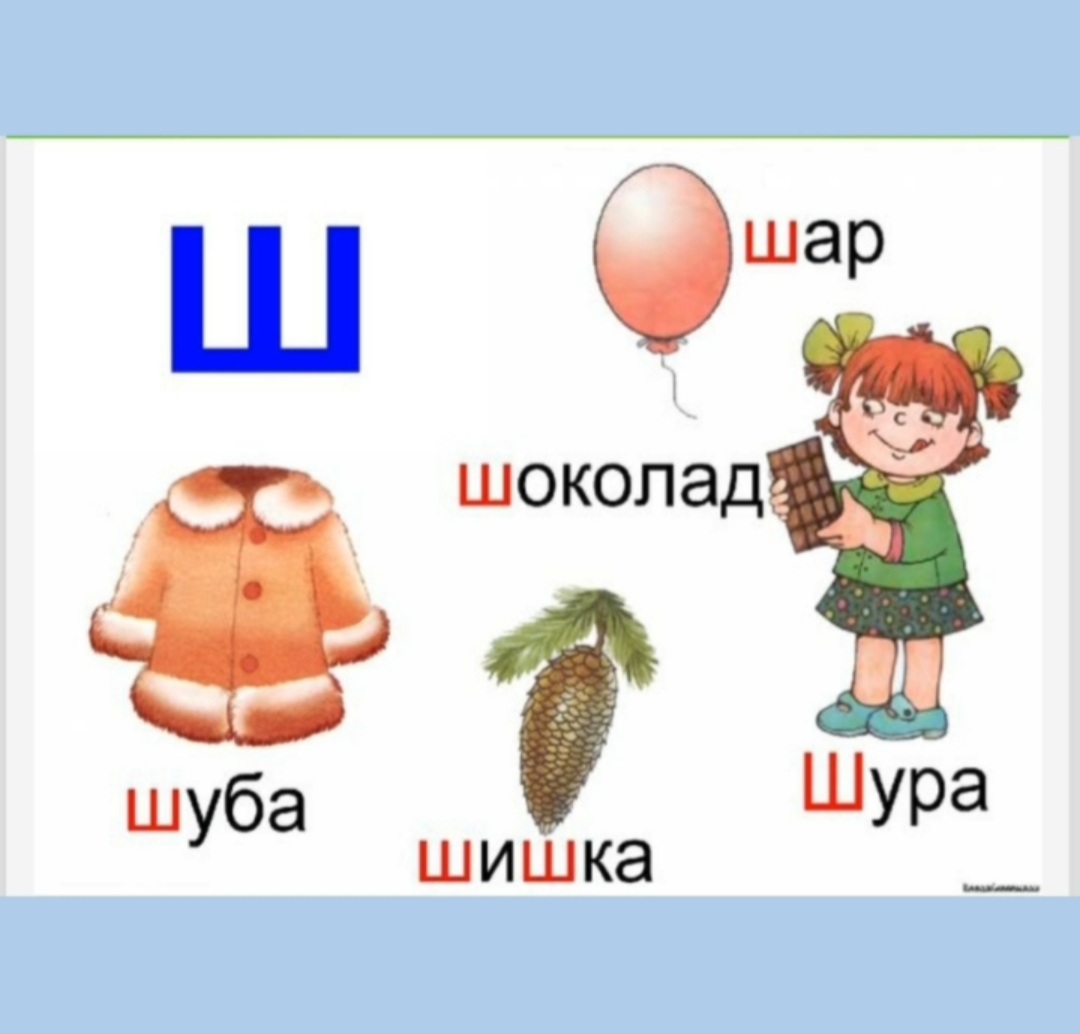 Найди место звука в словах
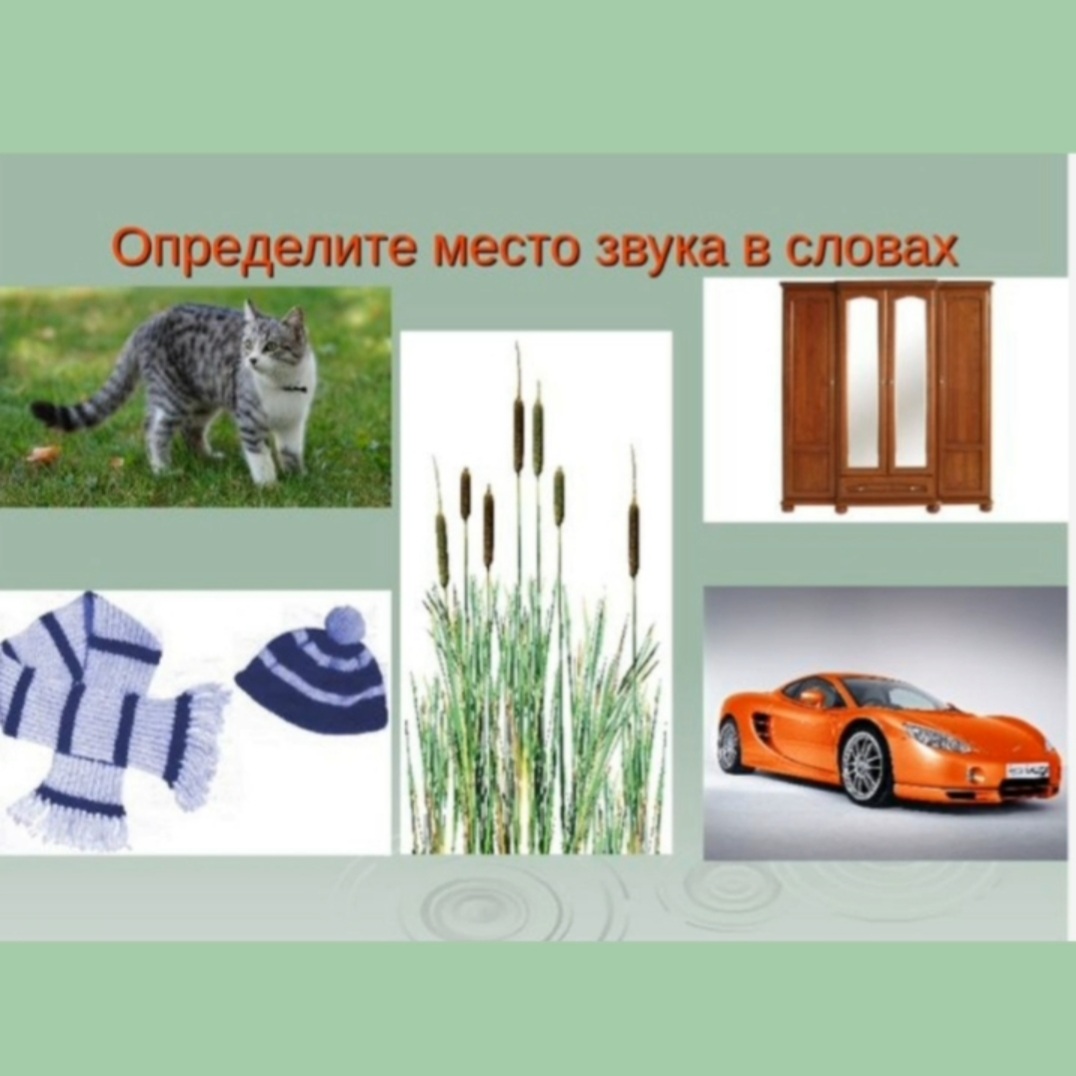 Найди лишний предмет
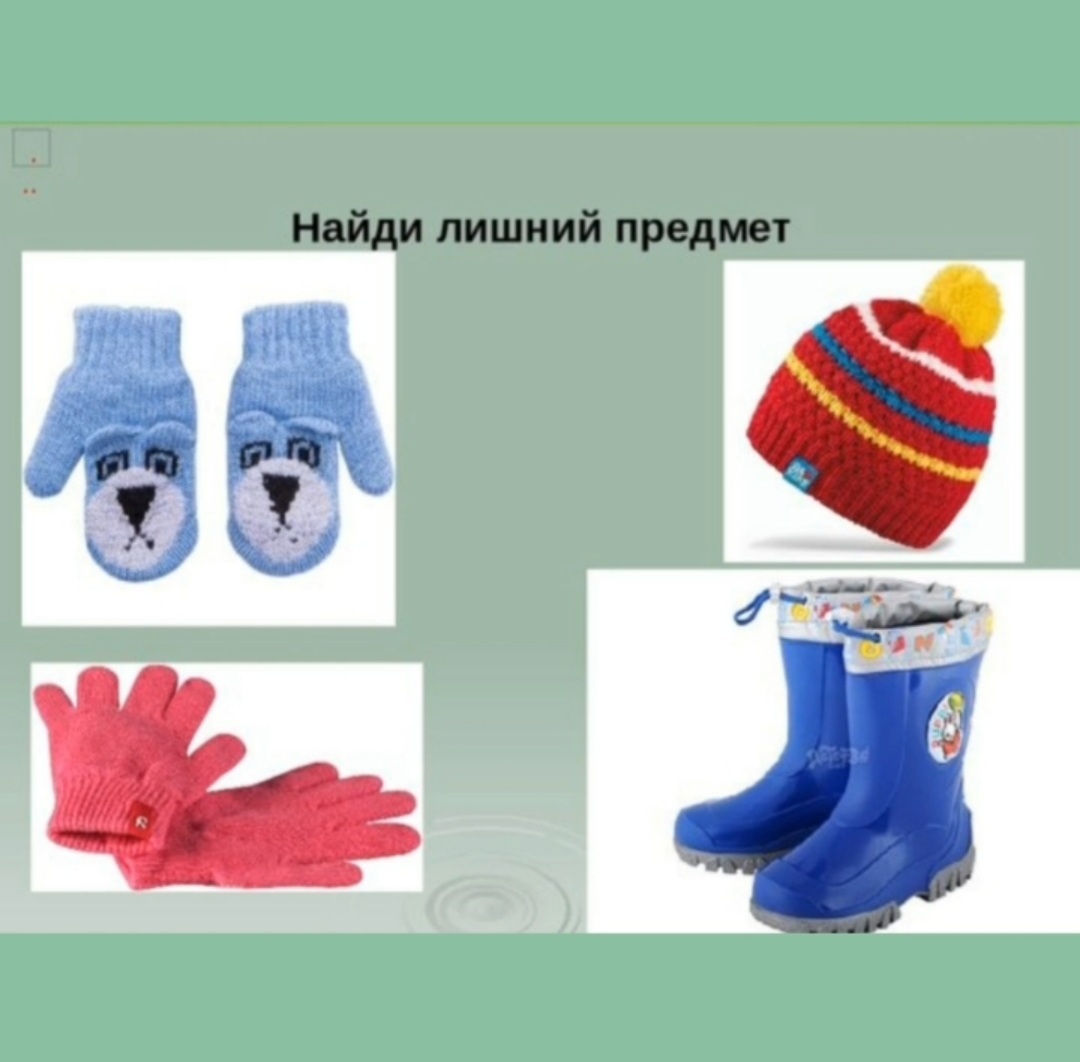 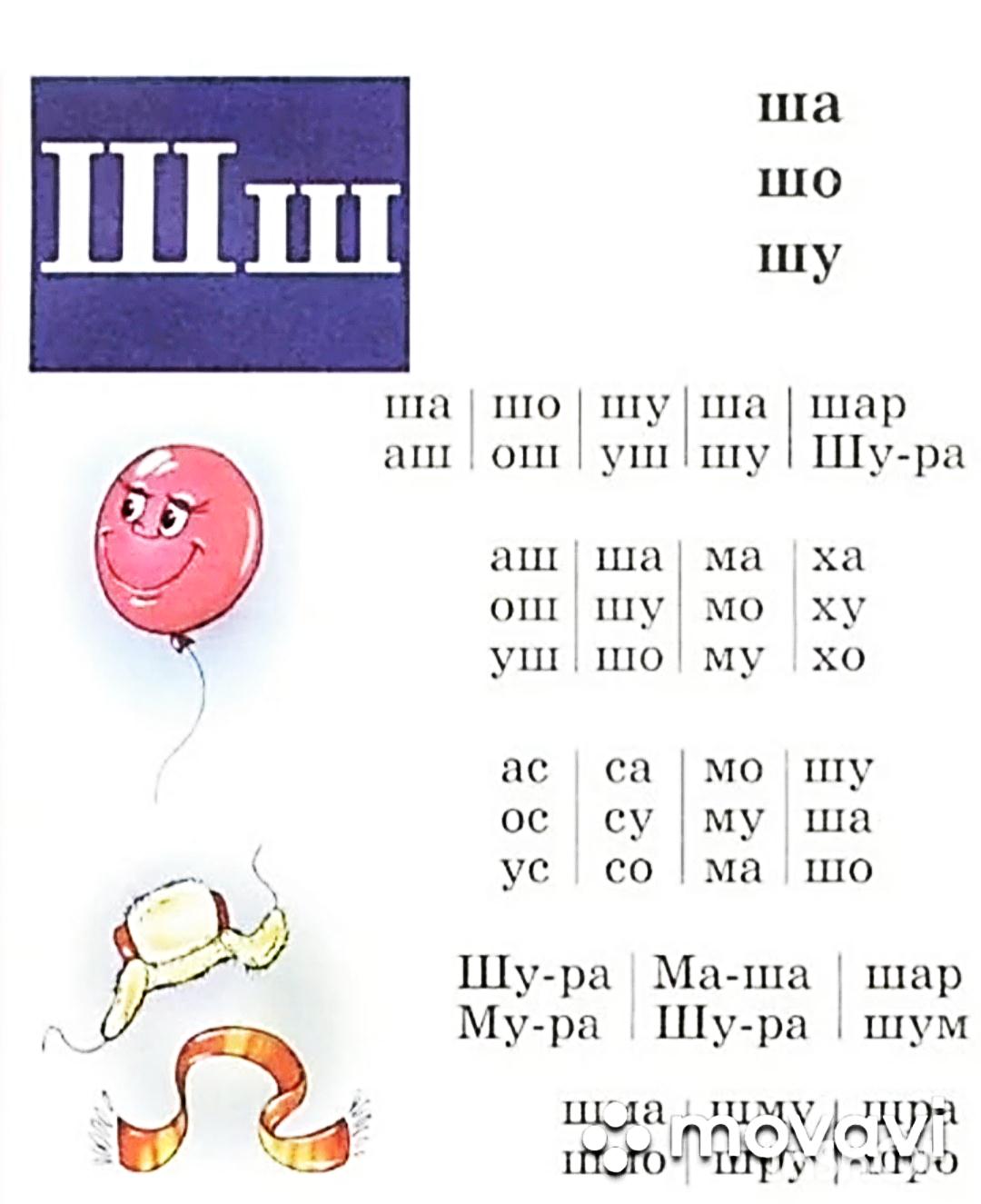 Почитаем
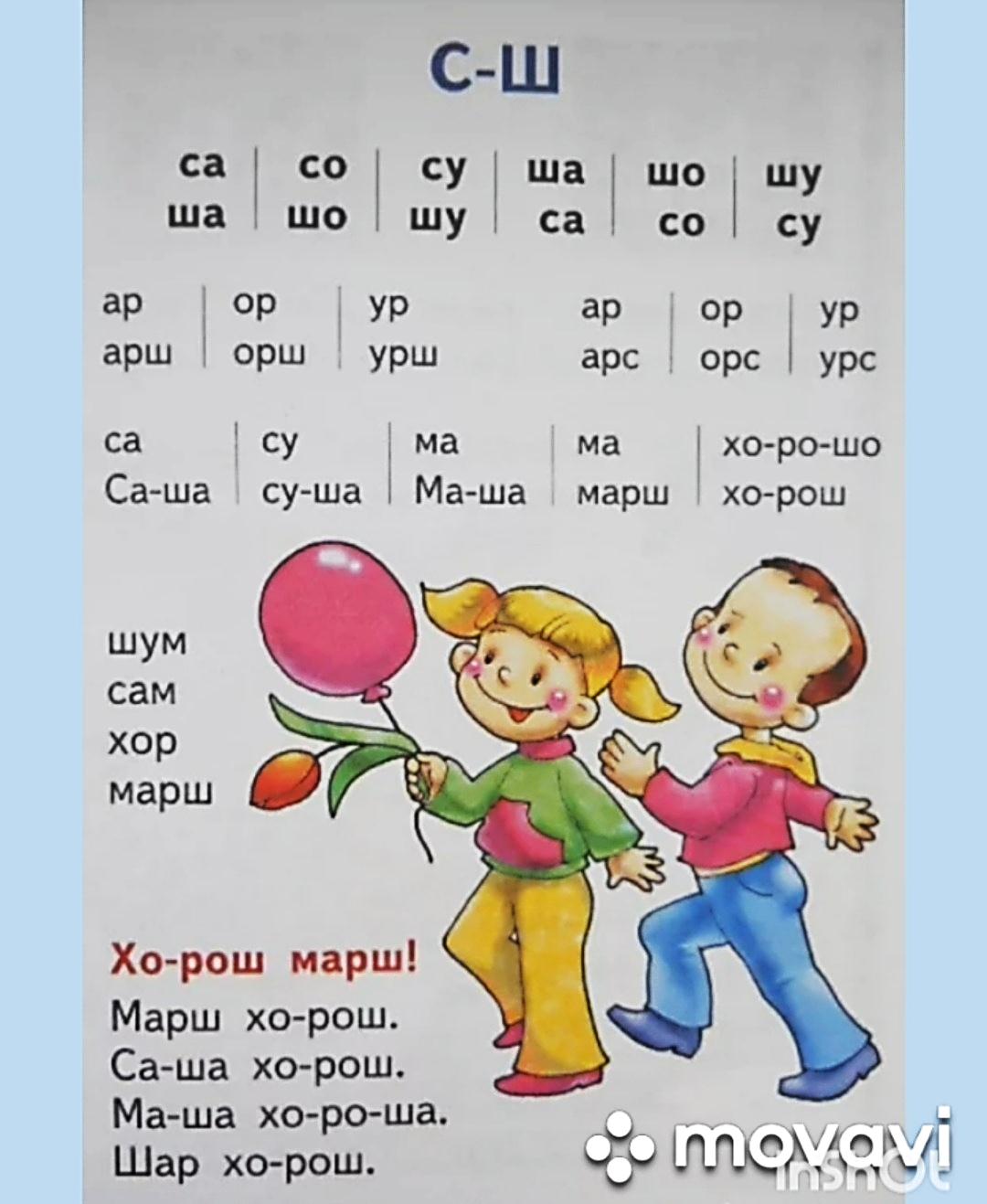 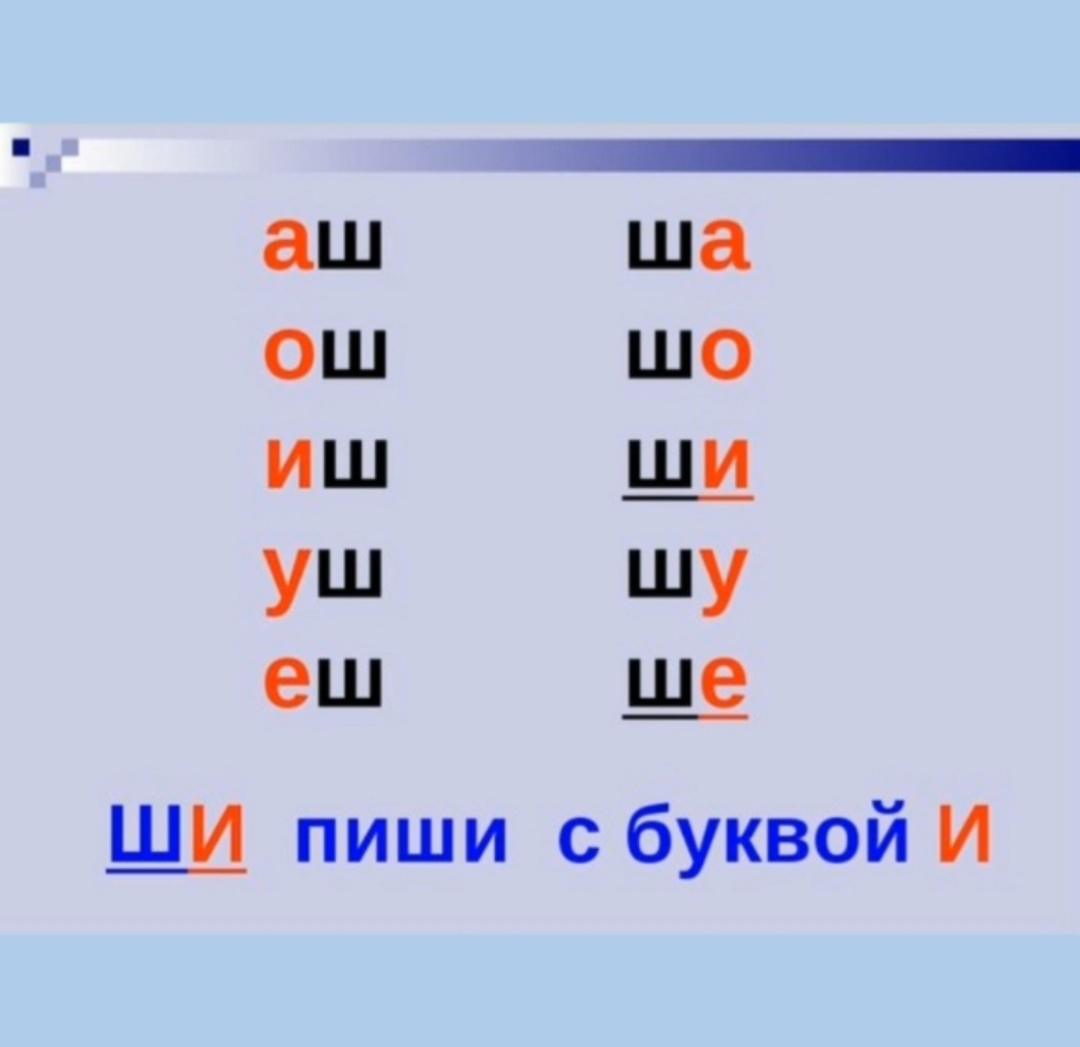 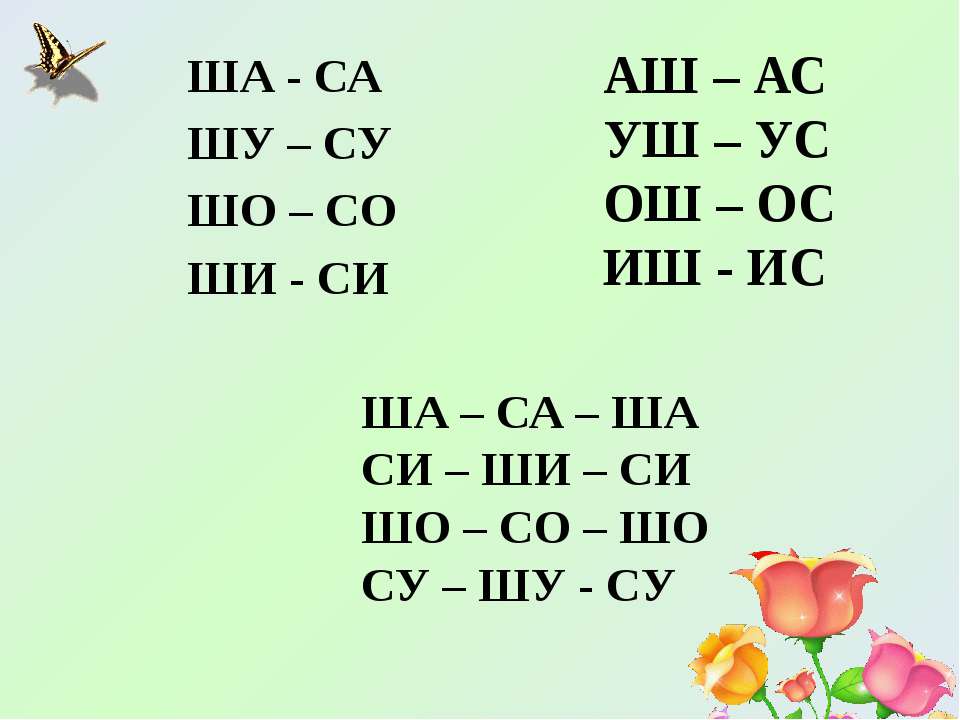 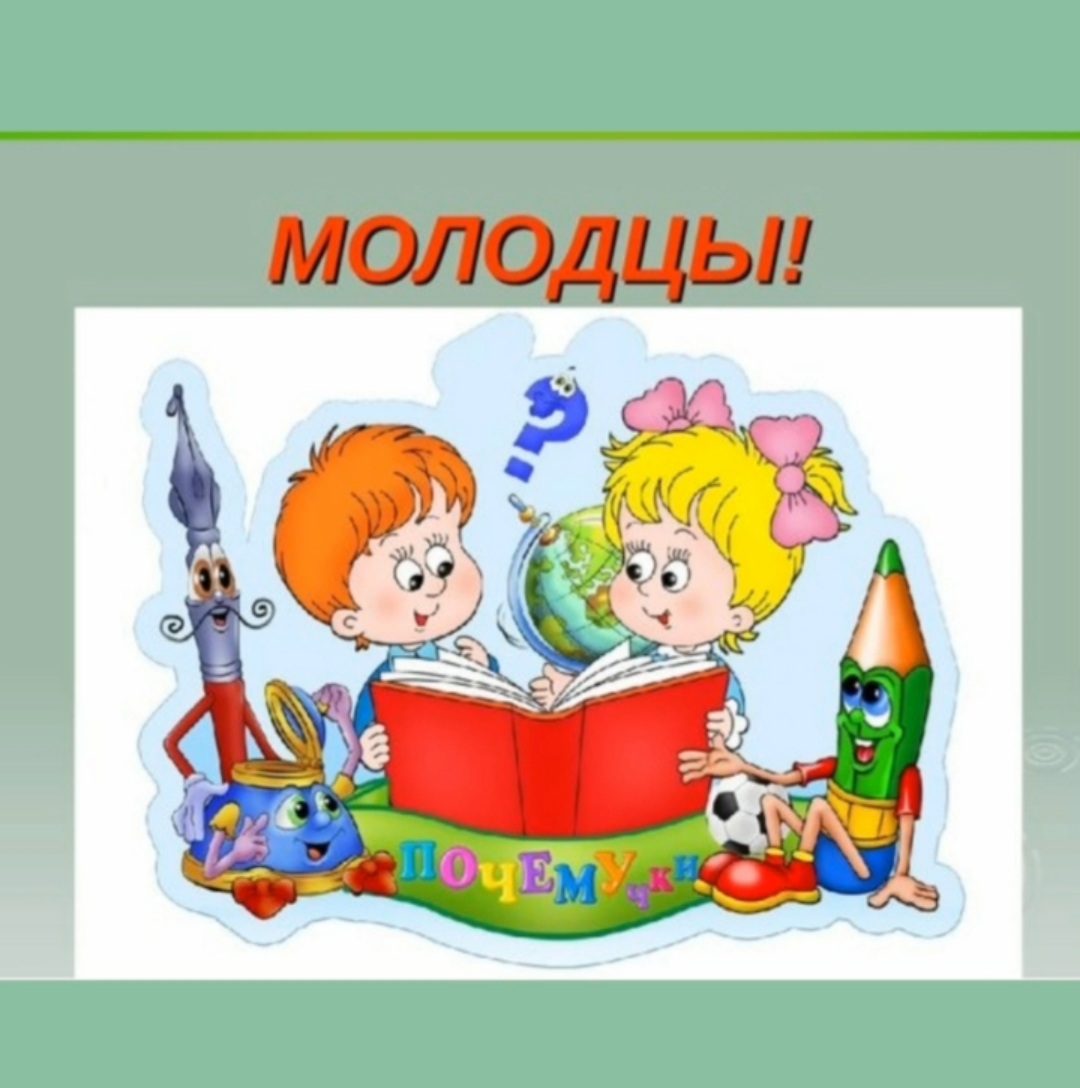